Komuniciranje evropske kohezijske politikev Sloveniji v letu 2023
Komuniciranje Programa EKP 2021-2027
Slavnostni dogodek ob sprejetju Programa EKP
Povzetek programa za splošno javnost
 Animirani film o EKP kot šolski pripomoček
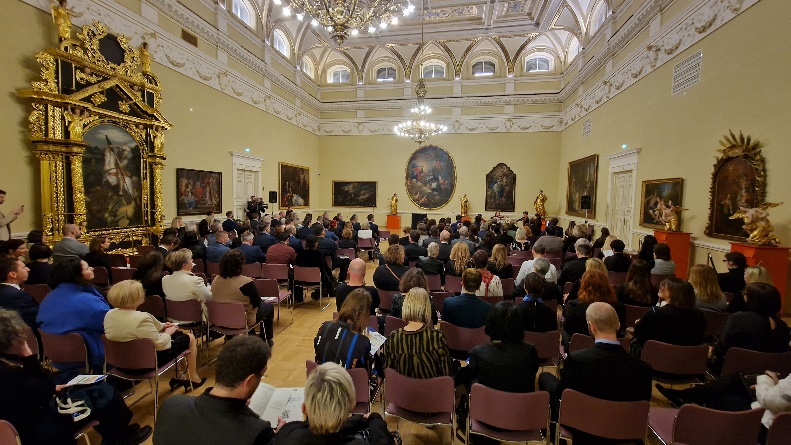 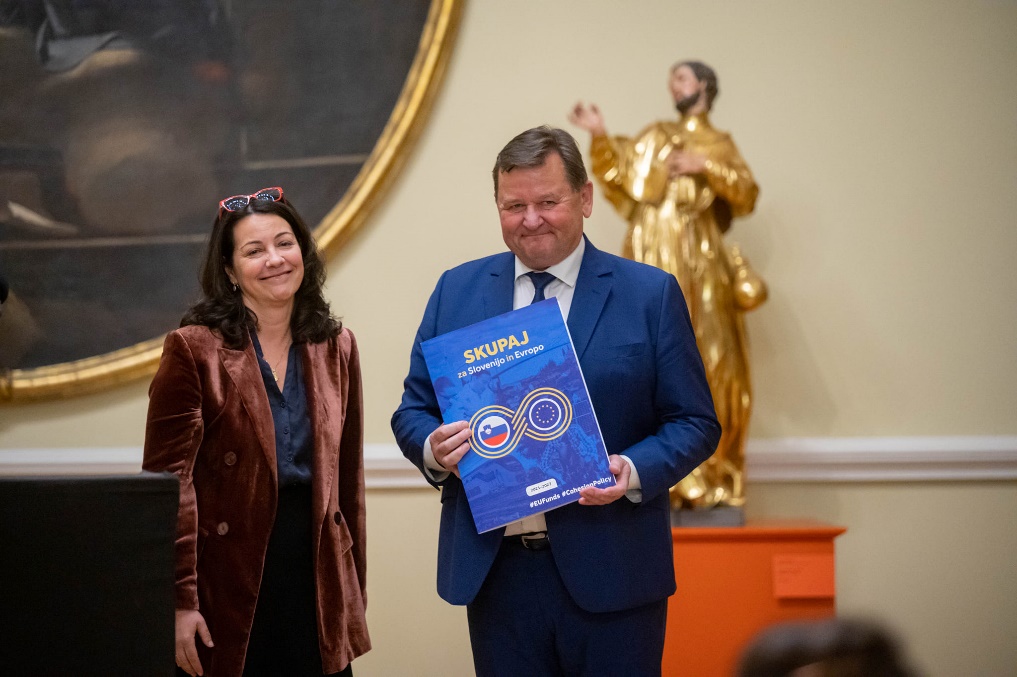 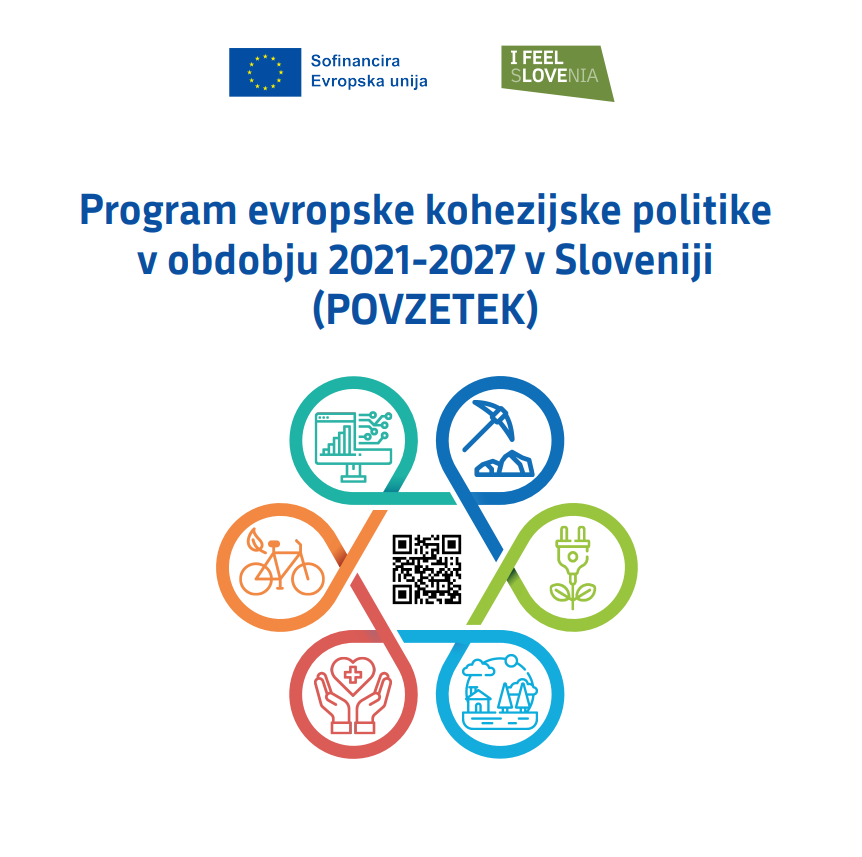 Dobre zgodbe
Kovačnica
Center o delfinih Morigenos
DOBRE ZGODBE, SPISANE Z EVROPSKIMI SREDSTVI, NAJDEMO V VSAKEM KOTIČKU NAŠE DRŽAVE
Video predstavitve izdelujemo v lastni režiji – od zasnove, snemanja do post-produkcije.
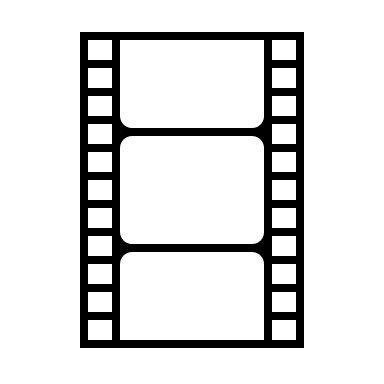 YOUTUBE ZBIRKA
Dobre zgodbe
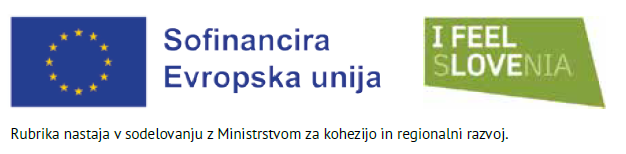 OGLAŠEVANJE V TISKANIH MEDIJIH
Skupni letni dogodek skladov EU
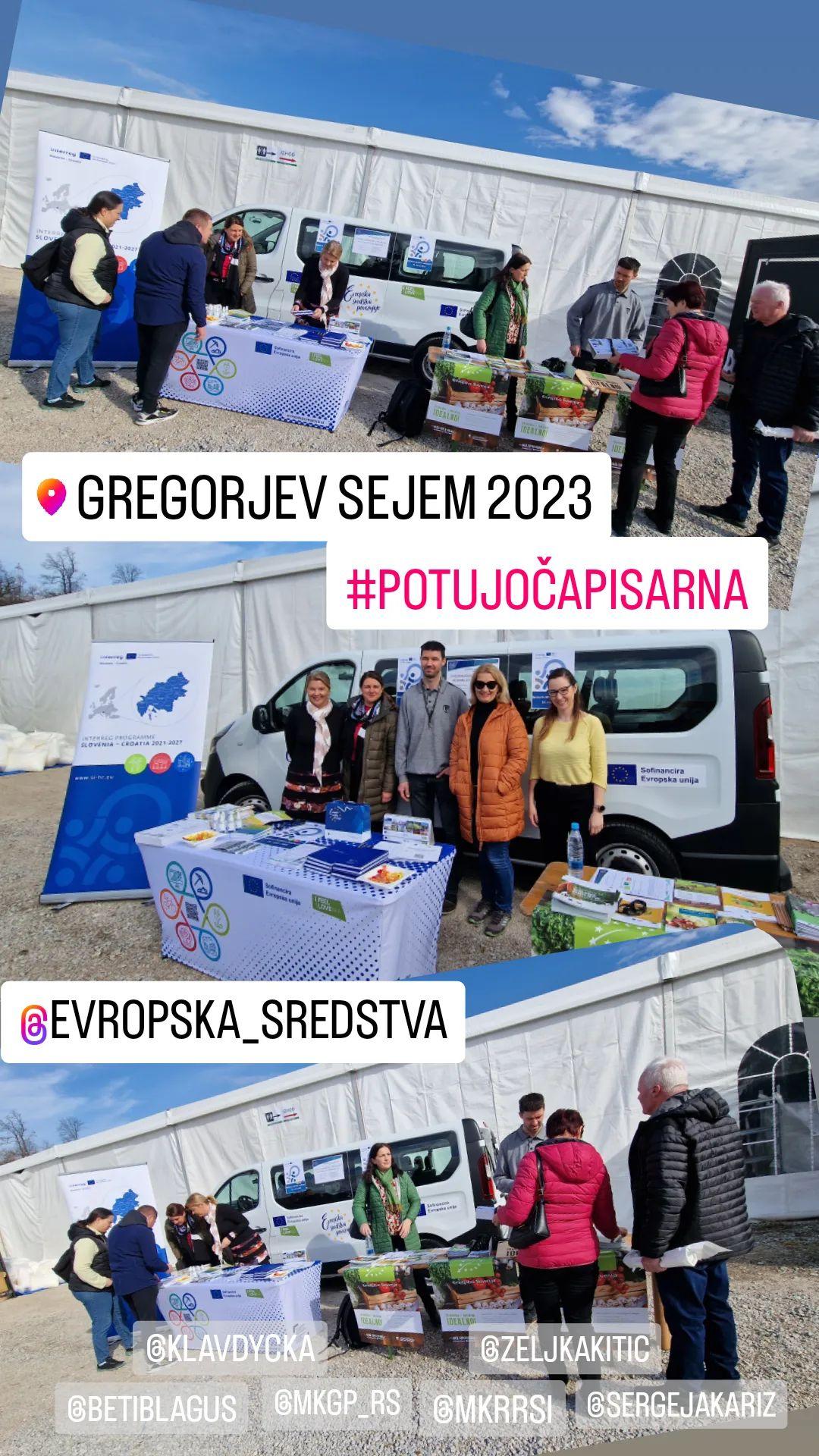 POTUJOČA PISARNA EVROPSKIH SREDSTEV V SODELOVANJU Z EUROPE DIRECT
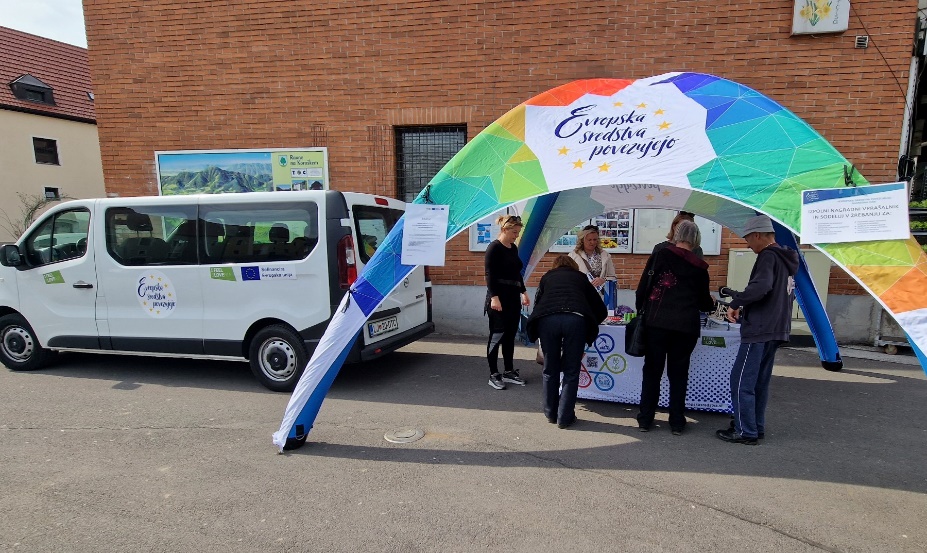 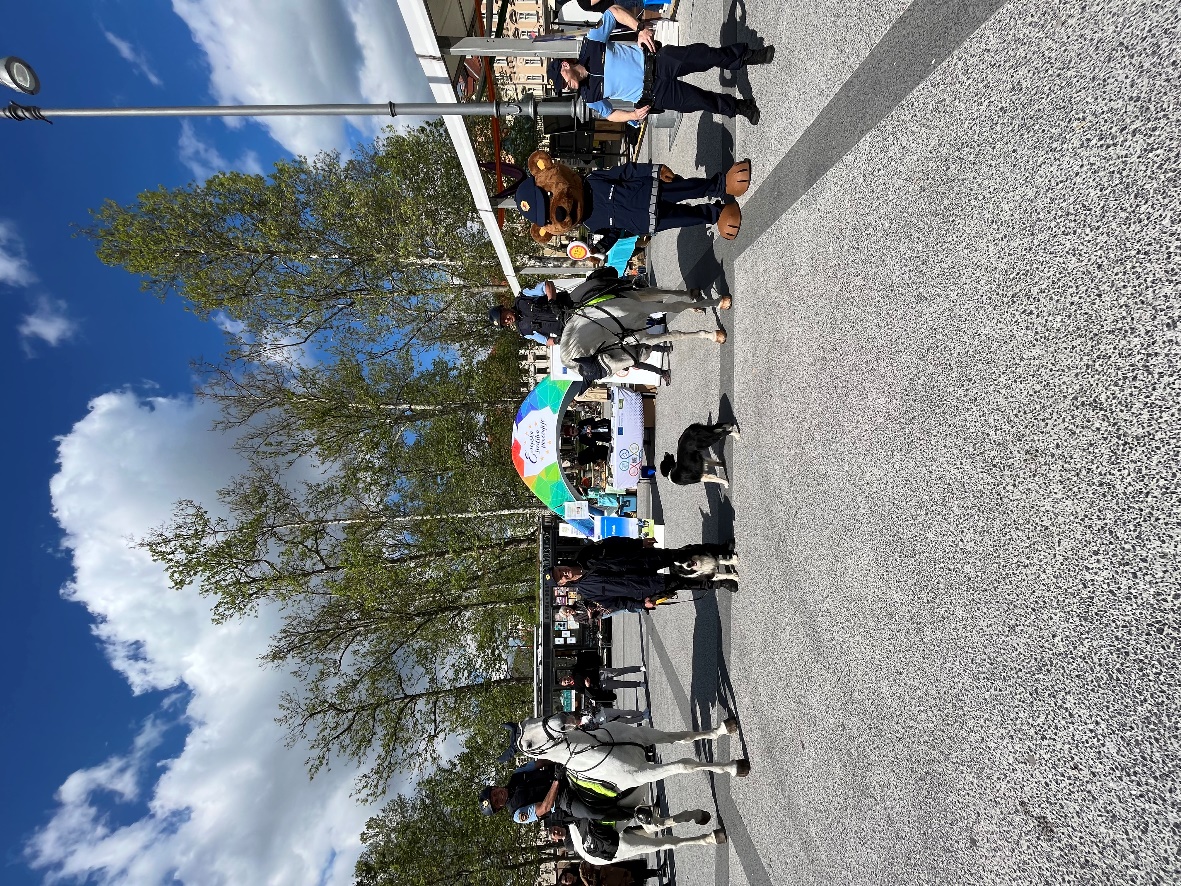 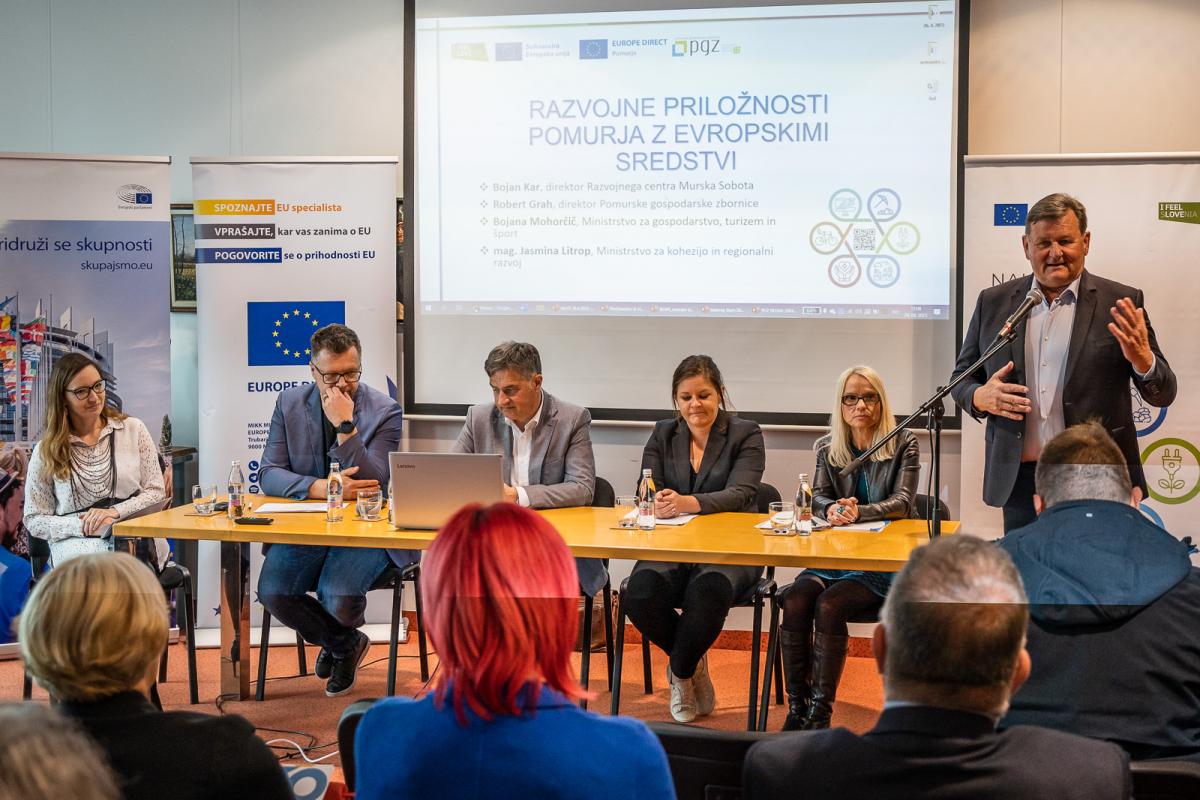 Sodelujoči: 
Program evropske kohezijske politike 2021-2027, Interreg programi, Program za pomorstvo, ribištvo in akvakulturo, Skladi EU s področja notranjih zadev, Program za odpravljanje materialne prikrajšanosti, Skupna kmetijska politika, opcijsko Načrt za okrevanje in odpornost.
Organizacija: Nacionalni koordinator v okviru INFORM-SI
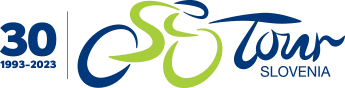 Dirka po Sloveniji | 14. do 18. 6. 2023
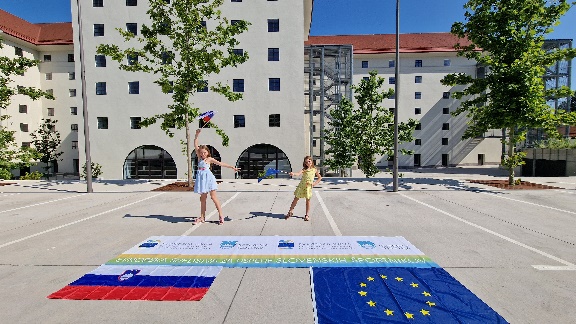 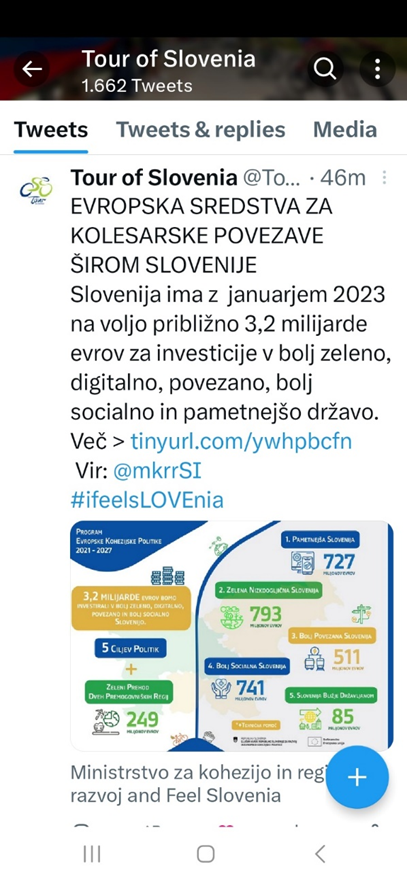 KOMUNIKACIJSKE AKTIVNOSTI V ČASU KOLESARSKE DIRKE
predstavitev petih projektov sofinanciranih z EU sredstvi s podpisom v prenosu v živo 10 -15 sekund na Eurosportu in RTVSLO; 
komuniciranje kolesarskih povezav, sofinanciranih z EU sredstvi, po celi Sloveniji (vzhodni in zahodni kohezijski regiji);
predstavitev EU projektov v biltenu prireditve (str. 79);   
predstavitev programa EKP in EU projektov na spletni strani dogodka;                          
in socialnih omrežjih (spletna stran: 6 člankov, Instagram: 6 objav, Facebook: 6 objav, Twitter: 6 objav)
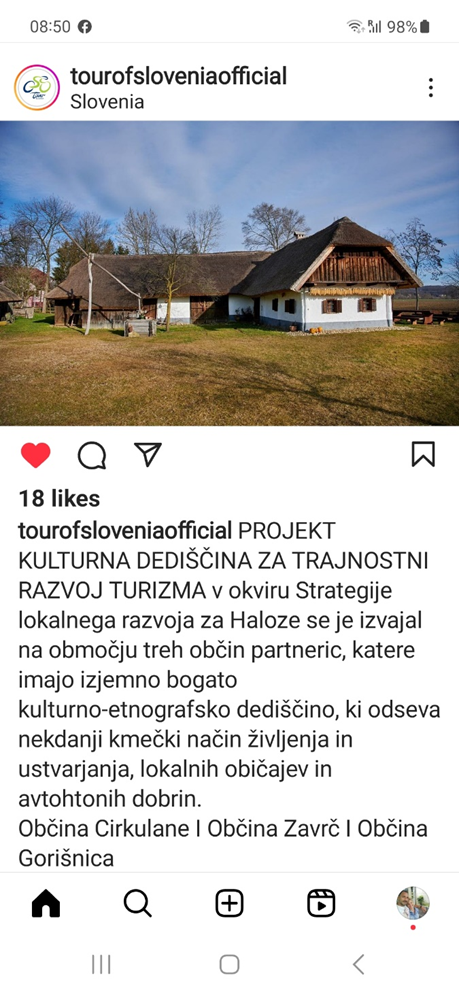 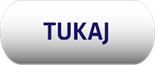 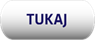 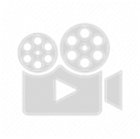 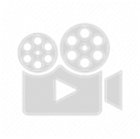 Reel 2. in 4. etape
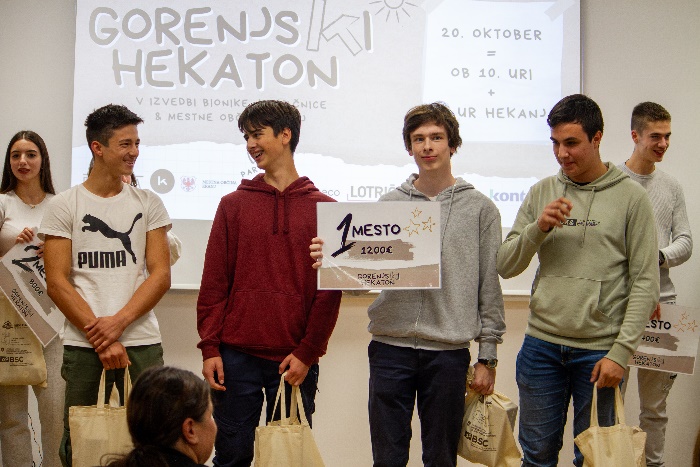 EU projekt, moj projekt 2023
Glasovanje za Naj EU projekt 2023
Zmagovalec: projekt RANE EKRANA, ki naslavlja alarmanten problem digitalne zasvojenosti. 
Drugo mesto: projekt Prva pametna učilnica.
Tretje mesto: projekt Kovačnica.
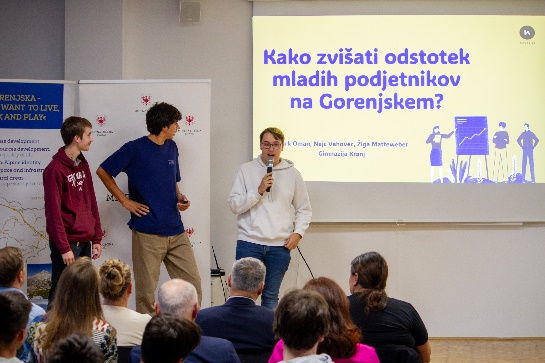 Sodelujoči projekti:
e-gradovi Posavja
GeneratorKovačnica
Lokalna eko zdrava tržnica
Medgeneracijski urbani park
Mrouce cajta
Podjetniški inkubator Krško
Proakt - zdravje na dlani
Prva pametna učilnica
UrbanMakerSpace
Rane ekrana
V septembru in oktobru so po Sloveniji potekale predstavitve projektov, ki so bile oglaševane v lokalnih medijih.
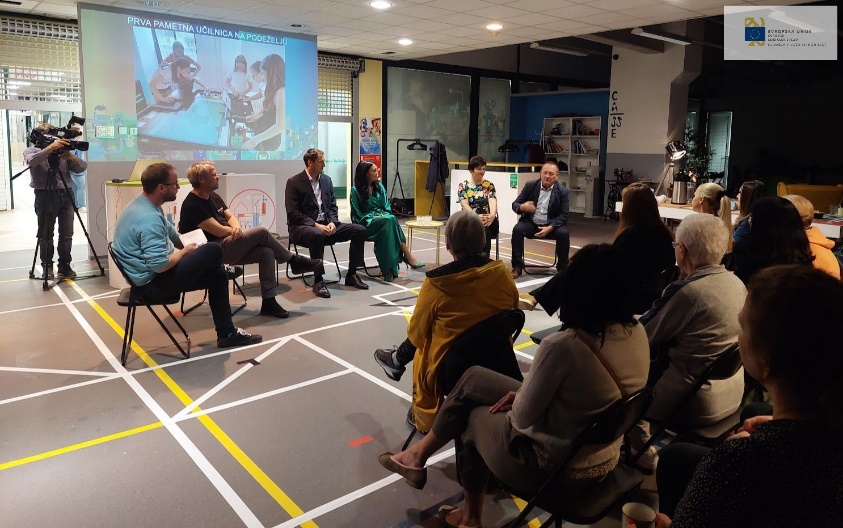 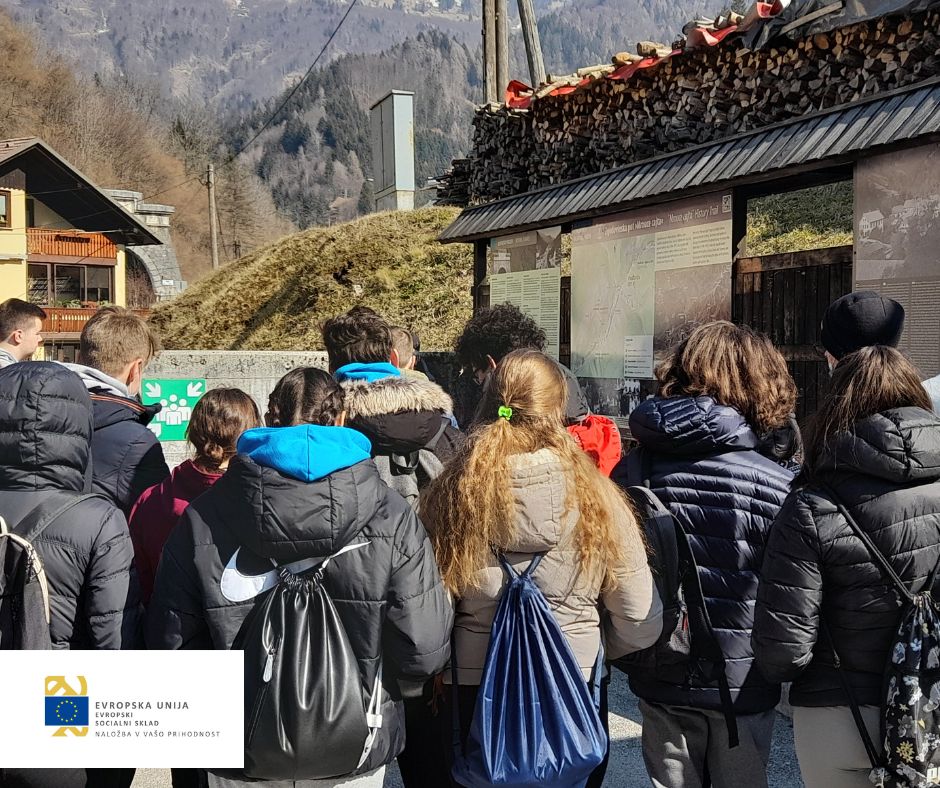 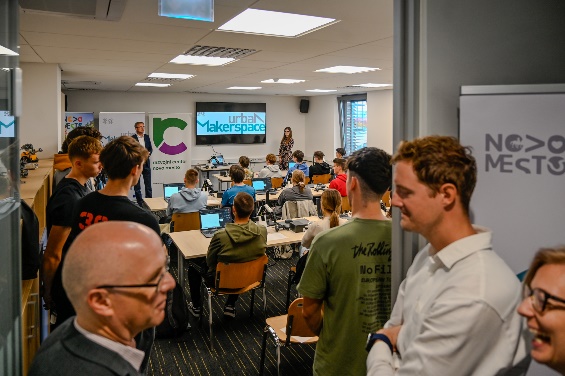 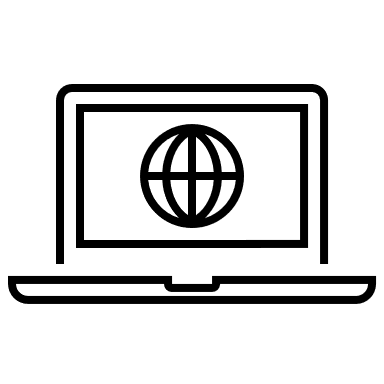 Spletna stran aktivnosti
Šola kohezije (ASOC – At the School of Open Cohesion)
Šola kohezije (ASOC) spodbuja vključevanje dijakov v spremljanje učinkovitosti naložb kohezijske politike EU, pridobivanje veščin raziskovalnega novinarstva in spodbujanje kulture aktivnega državljanstva.
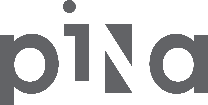 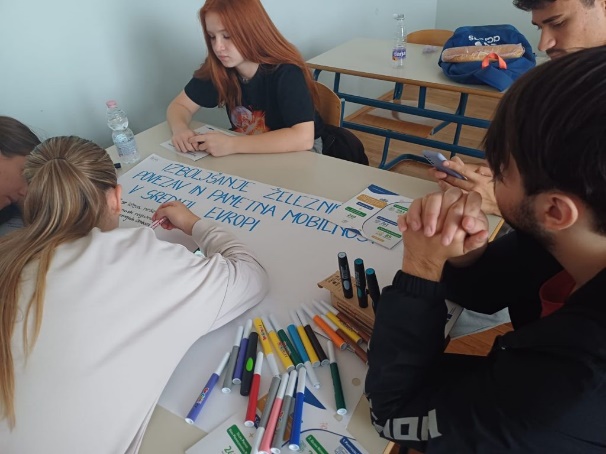 Partner:
Sodelujoče šole v šolskem letu 2023/24:
Srednja ekonomsko-poslovna šola Koper
Srednja tehniška šola Koper
Biotehniška šola Šempeter
Gimnazija Nova Gorica
Gimnazija Ormož
SIC Ljubljana
Srednja vzgojiteljska šola, gimnazija in umetniška gimnazija Ljubljana
IC Piramida Maribor, Srednja šola za prehrano in živilstvo
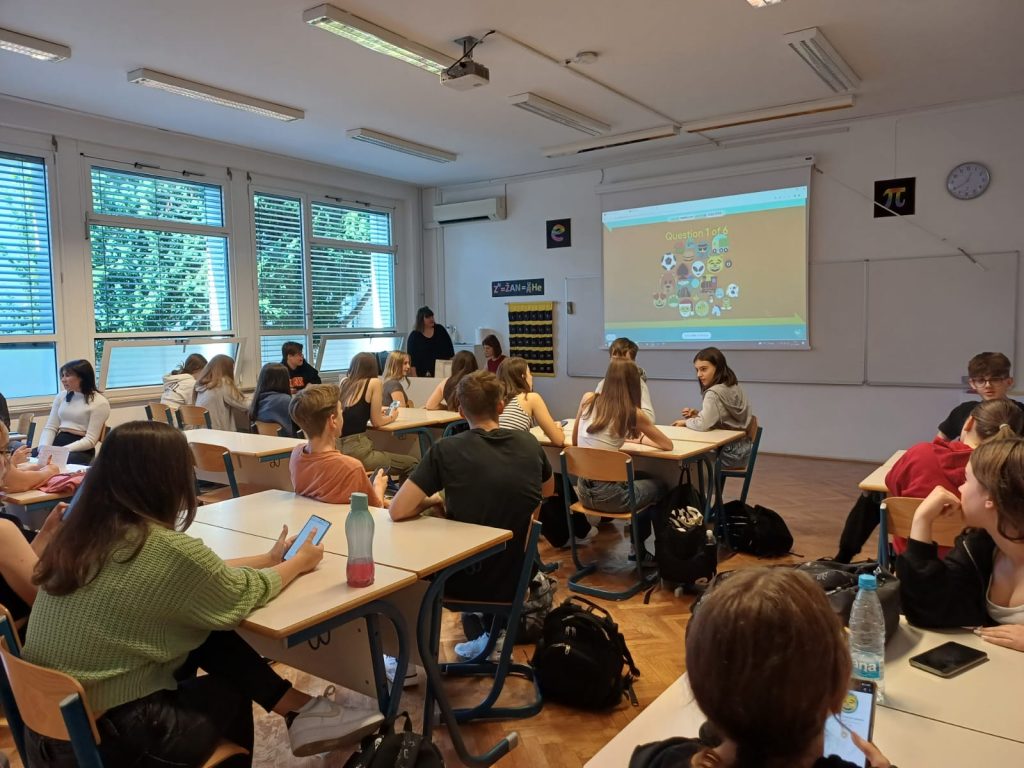 Dosedanja realizacija: 
5. oktobra 2023: prvi seminar z učitelji
Od 6. oktobra 2023, obiski šol in “Podatkovna ekspedicija”
25. oktober: nagovor ministra dijakom
						 Spletna stran Šole odprte kohezije
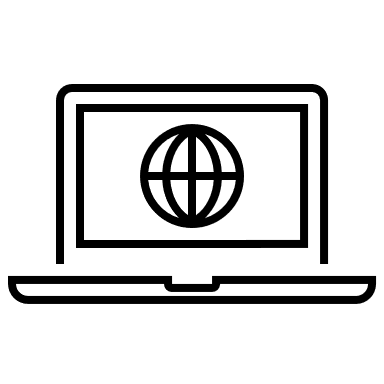 VIDEO | Spoznaj evropsko kohezijsko politiko
Z Emo in Vidom spoznajmo evropsko kohezijsko politiko in nekaj projektov, ki smo jih s pomočjo kohezijskih sredstev uspešno zaključili v Sloveniji.
 Video je bil izdelan z namenom uvrstitve v učni proces za srednje šole.
Pestro sejemsko dogajanje
Ker želimo, da vse potrebne informacije pridejo neposredno do ljudi, nas lahko najdete tudi na najrazličnejših sejmih. Med drugim smo se udeležili Informative, Dnevov medgeneracijskega sožitja, 55. sejma MOS v Celju in Festivala za tretje življenjsko obdobje v Ljubljani. Predstavili smo se tudi na Slovenskih regionalnih dnevih in dogodku za starejše v Cukrarni. 
Nekaj utrinkov:
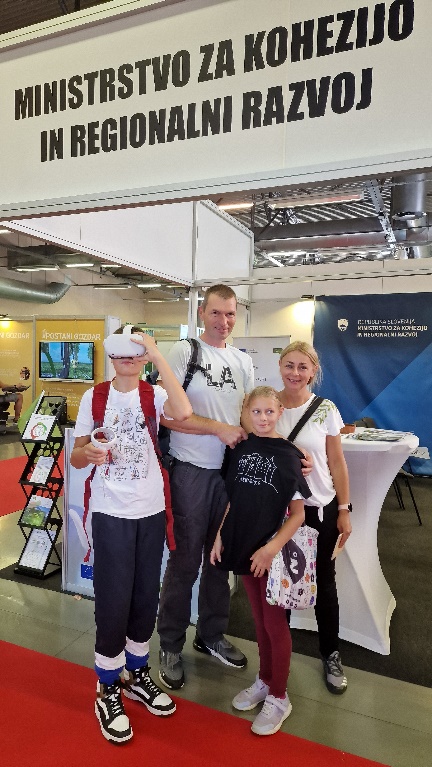 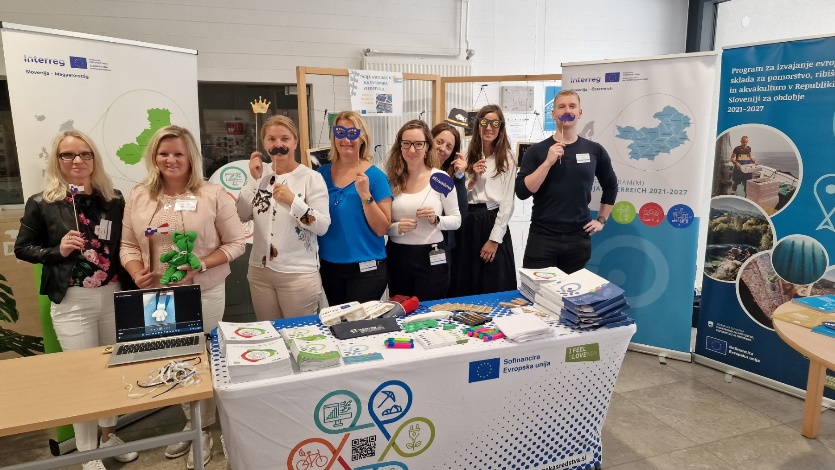 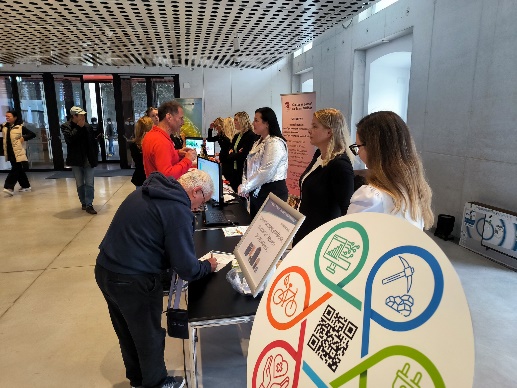 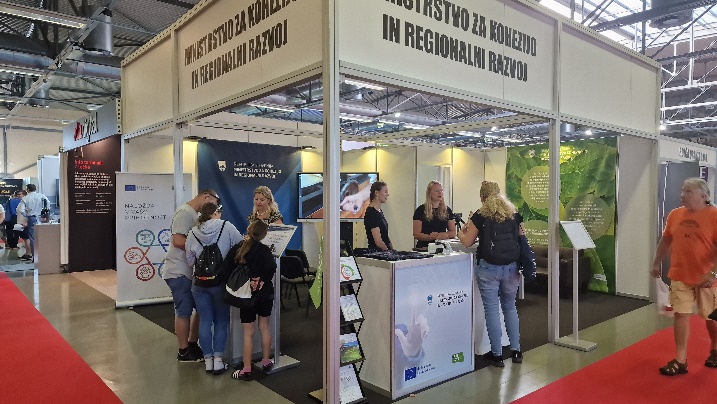 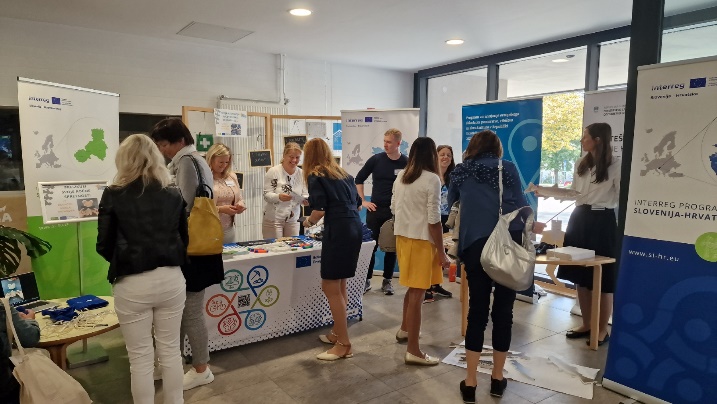 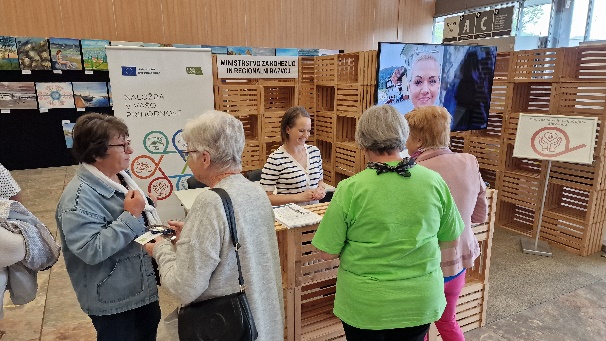 Oglaševanje
na lokalnih in regionalnih RA postajah s statusom programa posebnega pomena in Valom 202.

 skupno 19 radijskih postaj
Prisluhnite oglasu:
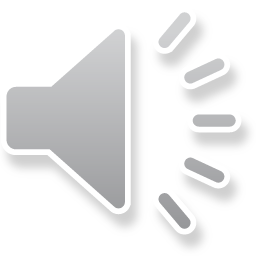 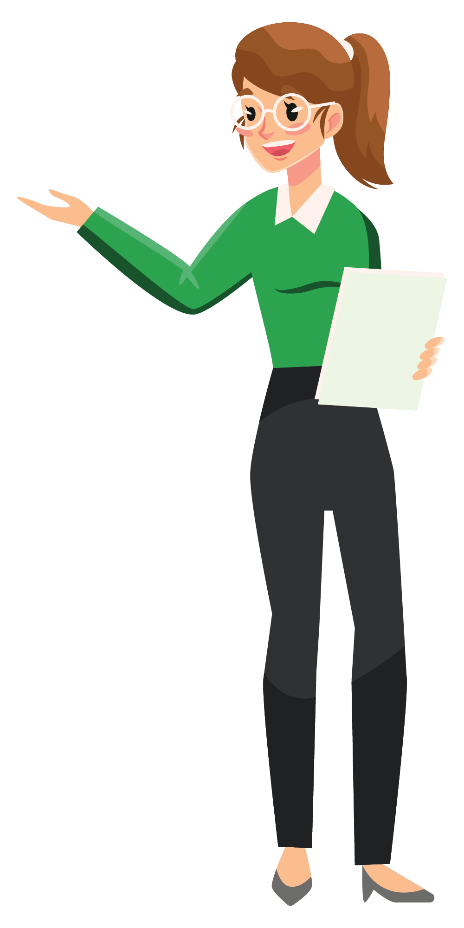 Rezultat: Oglaševanje se je prelilo v dvakratno povečanje števila vprašanj interaktivni svetovalki Emi.
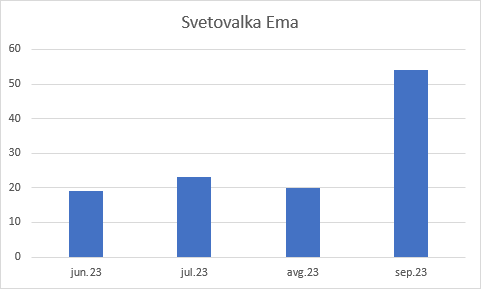 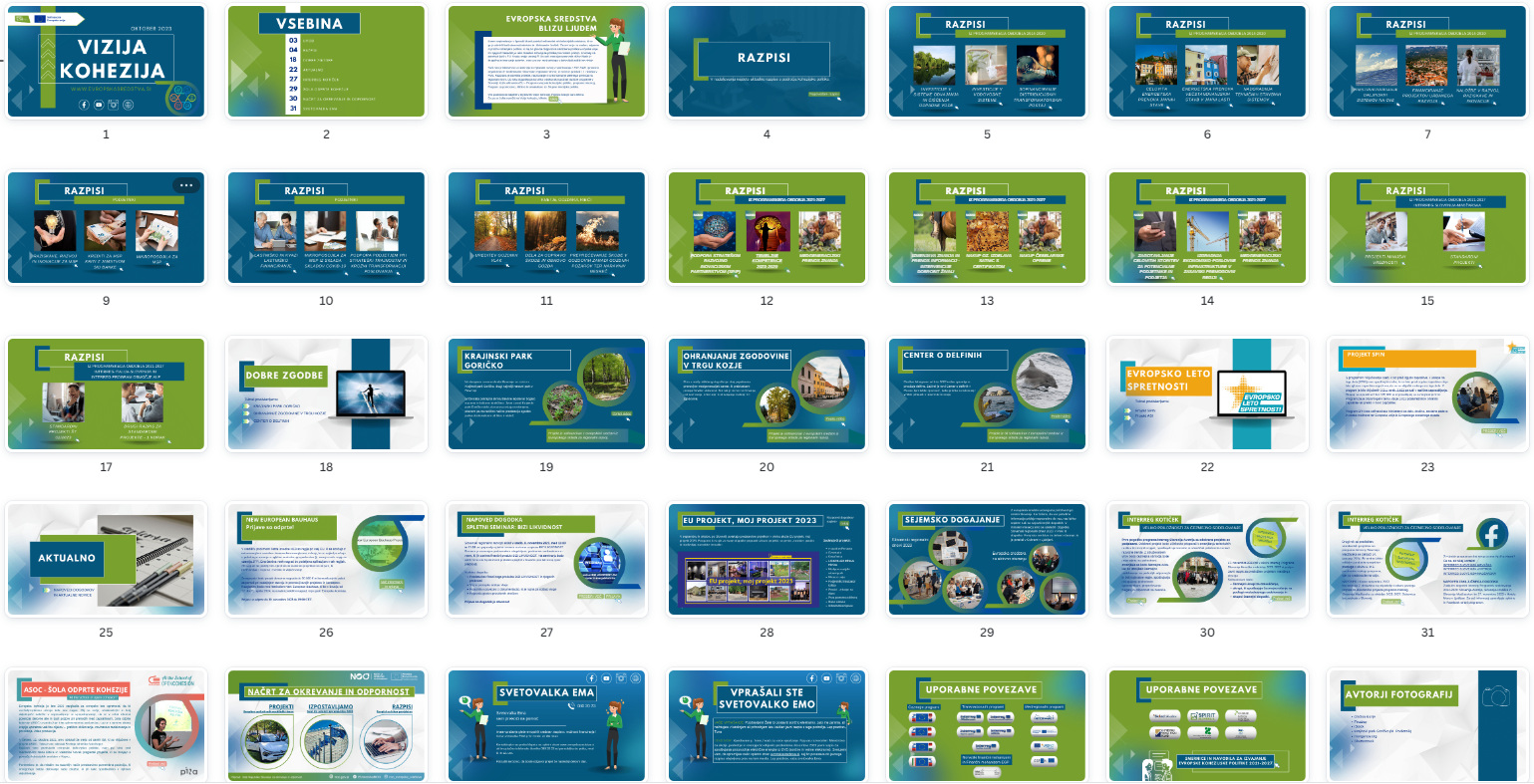 Vizija kohezija
S septembrom prenovljena podoba, ki vključuje tudi Interreg in NOO kotiček.
Poglejmo skupaj:
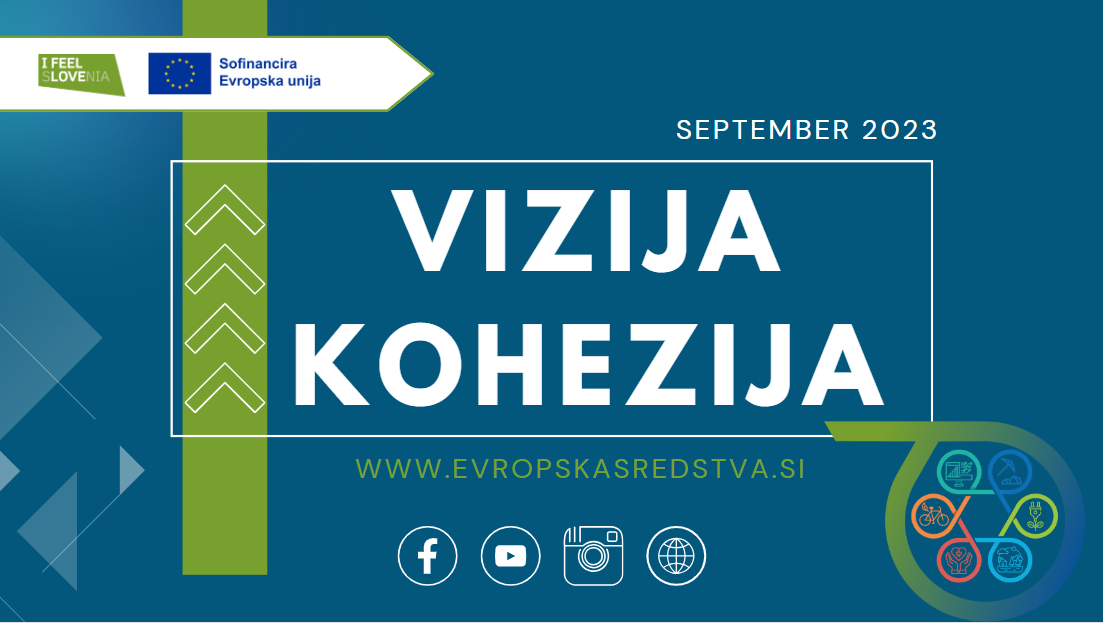 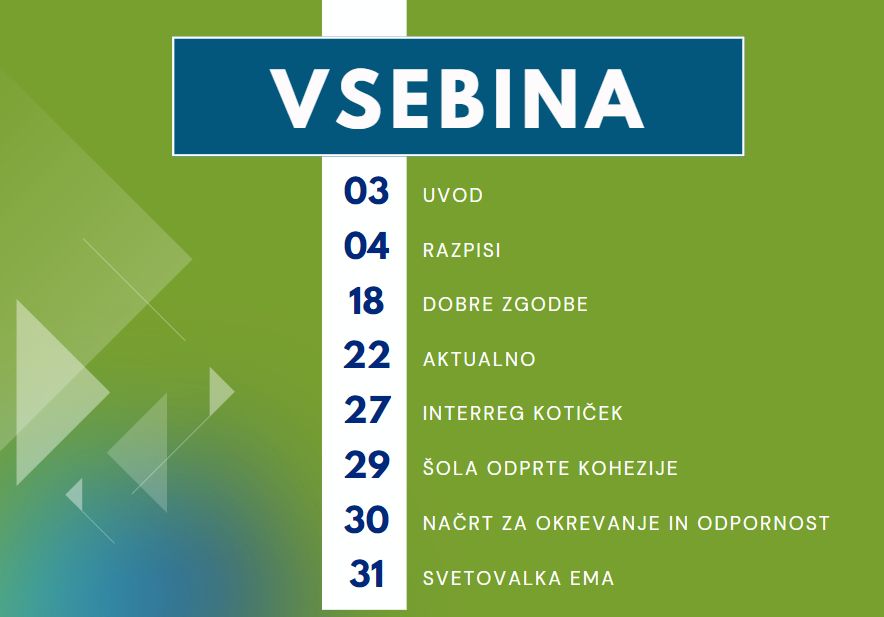 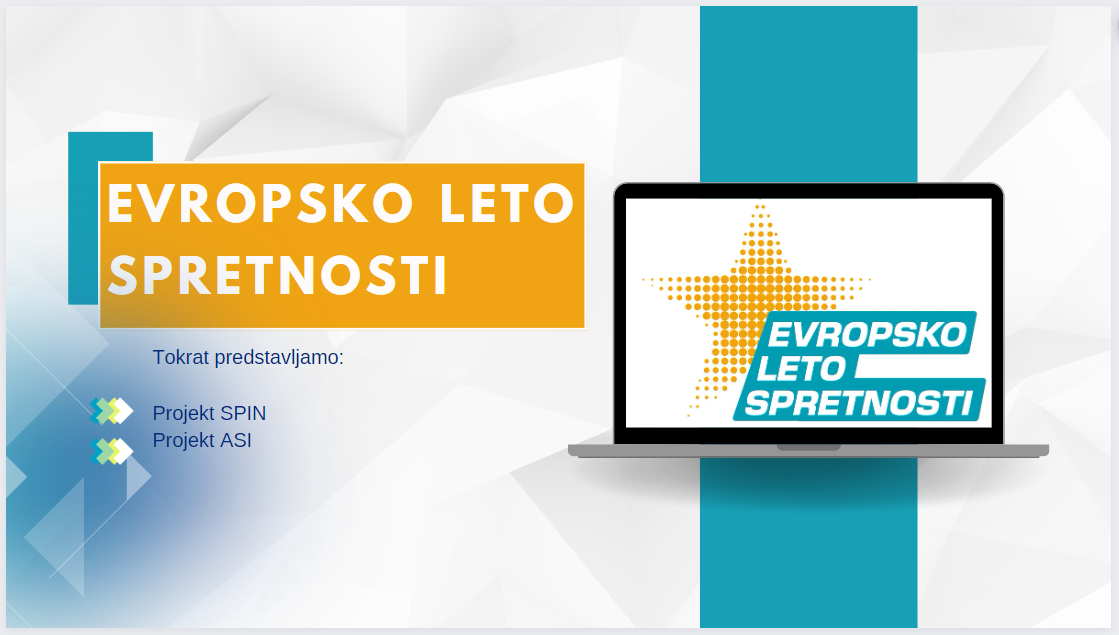 Evropsko leto spretnosti
Dosedanje aktivnosti:
Izjava za medije ministrov MJU in MKRR na postojanki potujoče pisarne v okviru osrednjega dogodka ob dnevu Evrope na Kongresnem trgu v Ljubljani.
 Dobre zgodbe – video in infografike;
 Vizija kohezija – uvodnik v majski številki in posebno poglavje v prenovljeni izdaji;
 Vsebine in projekte, ki podpirajo spretnosti z evropskimi sredstvi, vključujemo v sejemske aktivnosti;
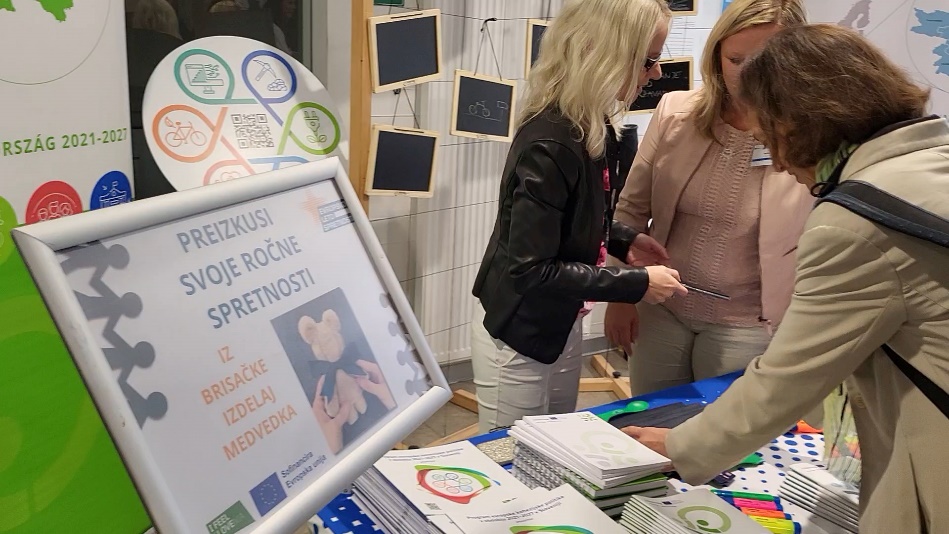 »EU projekt, moj projekt 2023« - kriterij za izbor je bil prispevek projekta h krepitvi spretnosti; 
  Šola odprte kohezije – ASOC - krepimo uporabne spretnosti dijakov – grafično oblikovanje, novinarsko raziskovanje in poročanje, video produkcija.
Celoletne aktivnosti:
Vizija kohezija
Dobre zgodbe
FB in IG EU skladi – odločitve o podpori, razpisi, aktualne novice, 
     nagradne igre.
KOMUNICIRANJE EKP | 2023
2024
2023
JULIJ
Mini družbena kampanja
AVGUST
JANUAR
Mini družbena kampanja (Kam na izlet) – Evropa v moji regiji
Slavnostni dogodek ob sprejetju Programa EKP 2021-27
Sejem Informativa 2023
Oglaševanje na radijskih postajah posebnega lokalnega pomena
DECEMBER
JUNIJ
Tiskovine ob koncu leta (koledarji,
      rokovniki)
INFORM SI – 2. srečanje v letu 2023 (Srečanje komunikatorjev OU in PT v živo)
Sodelovanje na kolesarski dirki po Sloveniji
Mini družbena kampanja
SEPTEMBER
FEBRUAR
ASOC – Šola kohezije
Festival za tretje življenjsko obdobje 
Konferenca na temo krožnega gospodarstva in javnih razpisov v povezavi z novo FP 2021-2027
EU projekt, moj projekt 2023
MOS – Celjski sejem
Mini družbena kampanja (Kam na izlet) – Evropa v moji regiji
MAJ
NOVEMBER
Zaključek Potujoče pisarne ob Dnevu Evrope na Kongresnem trgu
Dnevi medgeneracijskega sožitja
MAREC
Javnomnenjska
      raziskava
Mini družbena kampanja 
Karierni sejem
Oglaševanje v tiskanih medijih
Mini družbena kampanja (Kam na izlet) – Evropa v moji regiji
Skupni letni dogodek (v sodelovanju z EU direkt točkami) – potujoča pisarna
APRIL
Animirani film o EKP kot šolski pripomoček
INFORM SI – 1. srečanje v letu 2023 (Srečanje komunikatorjev OU in PT v živo) + Country Team meeting z EK
Skupni letni dogodek (v sodelovanju z EU direkt točkami) – potujoča pisarna
OKTOBER
Slovenski regionalni dnevi
EU projekt, moj projekt
Evropska sredstva za starejše v Cukrarni
HVALA ZA VAŠO POZORNOST!VPRAŠANJA / PRIPOMBE / PREDLOGI
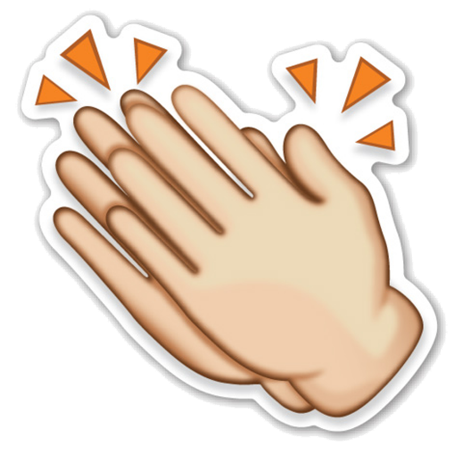 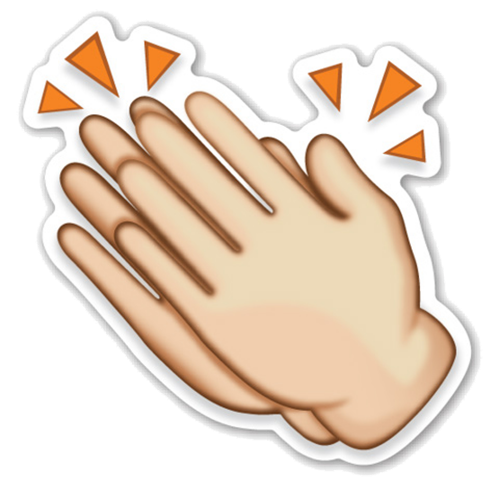